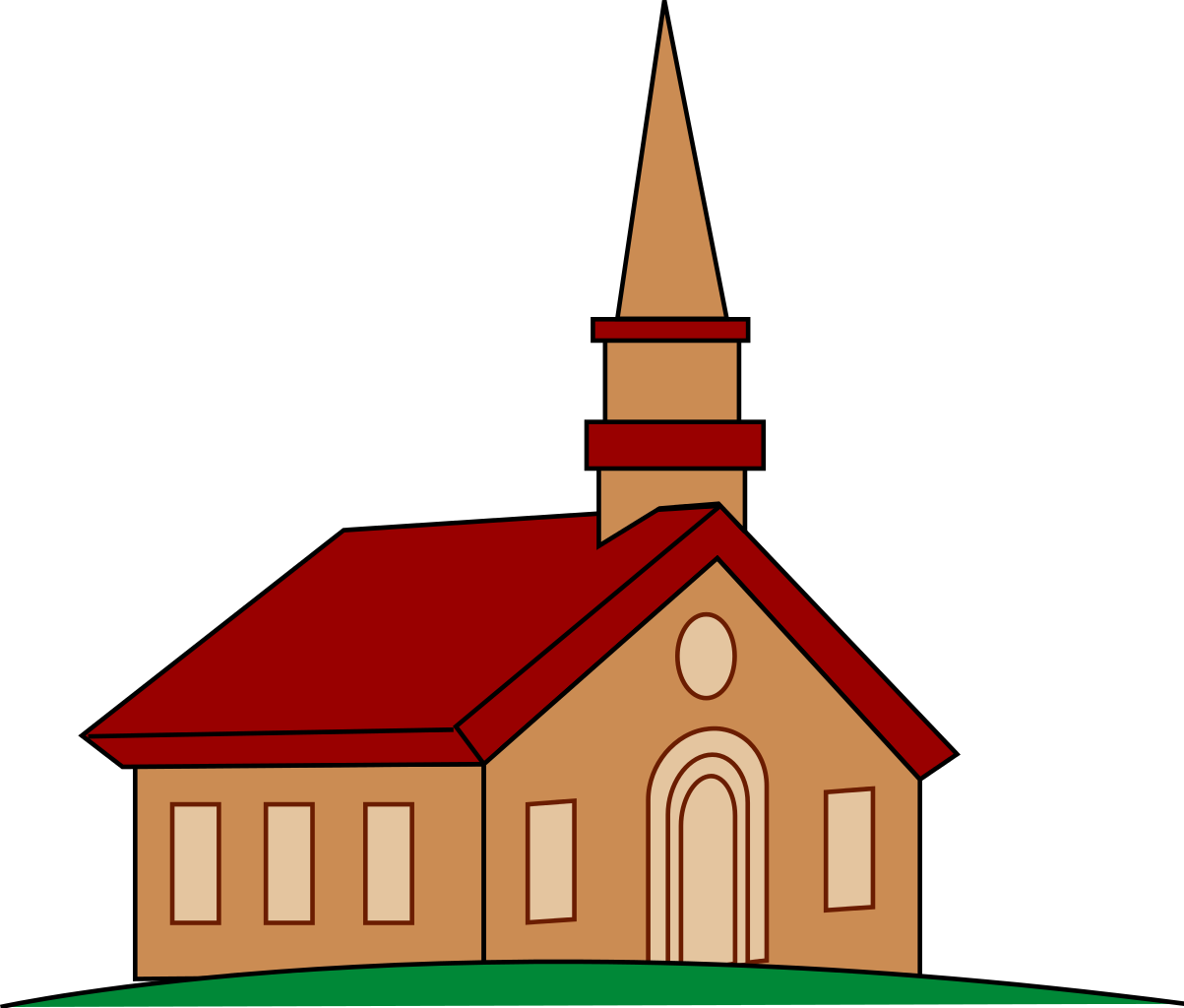 A Better Church
Matthew 16:18-19
03/24/24 am
Whose Church?​
Jesus promised to “build My church.” (Matthew 16:18-19) 
Every child of God is to be part of a local congregation. (Acts 9:26; cf., 2 Cor. 1:1)
We are but stewards (1 Timothy 3:5) of what He purchased with His blood (Acts 20:28).
We have a duty to help the Lord’s church be what God planned for it to be. 
Is there any room for us to get better?
2
What CAN NOT Be Made Better!
The organization of the church. (Ephesians 1:22-23)
Work & mission of the church: (1 Timothy 5:16)
The teaching of the church:
(Acts 20:27; 1 Timothy 4:2; Galatians 1:6-9)
Name of the church – (Romans 16:16)
3
[Speaker Notes: Organization;
Universally: Jesus alone the head. (Ephesians 1:22-23; 4:15; Colossians 1:18; 2:19)
Congregationally: Qualified Elders, Deacons, and Saints (Philippians 1:1; Hebrews 13:17; 1 Peter 5:1-3)


Work of the church
Seek the lost - preaching the gospel. (Matthew 28:18-20; 2 Timothy 4:1-2)
Care for the brethren’s needs. (Acts 2, 4, 6; Romans 15:25)
Teaching and edification. (Ephesians 4:11-12; Acts 20:28; 1 Timothy 4:6, 11-16)
Worship and praise. (1 Corinthians 11:17ff; Acts 20:7)]
1 - Develop a Greater Faith
Greater concern. (Luke 17:5)
Greater knowledge & faith in “the faith”. (Acts 14:22; 1 Cor. 16:13; 2 Cor. 13:5; 1 Timothy 4:6; Jude 3)
Greater urgency. (Hebrews 11:4ff; Psalms 119:60)
Greater focus and attention. (Hebrews 2:1)
Greater consistency (James 1:22)
Greater trust & dependency…greater confidence! (2 Timothy 1:12; Philippians 4:13)
We need to “get in the wheel barrow”.
4
2 - Develop a Greater Love
The right kind… not just… “Phileo” but “Agape”
A Greater Love For God… continuously w/ every aspect of our being
A Greater Love For Our Brethren… 
A Greater Love For Truth… 
A Greater Love For The Lost…
A Greater Love For The Church…
5
Develop Greater Commitment
Consider the commitment Jesus made to His church.
Leaving heaven to take the form of flesh. (Philippians 2:5-8; Hebrews 2:14-18)
Laying down His life though He committed no sin. (Ephesians 5:25; Hebrews 5:8-9)
While we were yet enemies. (Romans 5:6-8)
6
Develop Greater Commitment
Consider Jesus’ demands for total commitment:
All of our heart, soul, mind and strength. (Mark 12:30)
Self-denial and sacrifice. (Matthew 16:24)
Put our hand to the plow and don’t look back. (Luke 9:57-62)
No excuses/reasons. (Luke 14:16-21)
7
Develop Greater Commitment
Consider Paul’s & Peters example 
Whatever his “gains”, now counted as “loss”. (Philippians 3:7-14)
Willing to forsake “liberties”/“personal rights” to save souls. (1 Corinthians 9:19-23; 10:23)
Willing to endure all things for the gospel and salvation of men’s souls. (2 Corinthians 6:4-10; 11:23-29)
8
Develop Greater Commitment
Consider Paul’s & Peters example 
No longer living for self. (2 Corinthians 5:14-15; 2 Peter 4:1-3)
Willing to “spend and be spent”. (2 Cor. 12:15)
“It is no longer I who live…” (Galatians 2:20)
His call for us to be living sacrifices. (Romans 12:1-2)
9
Develop Greater Commitment
Satan’s effort to thwart and kill commitment to Jesus Christ.
Cares of this world. (Mark 4:19)
Distractions. (Luke 10:38-42)
Keep us ignorant. (Hosea 4:6)
Not look beyond the immediate moment. (Genesis 25:27ff; Hebrews 12:15-16)
Asking too much. (Matthew 25:24)
10
Develop Greater Commitment
The cost of lacking commitment.
Inconsistent and increasingly brief worship. 
Poor participation in the work and worship. 
Subsequent generations lose faith. 
Morals erode and society crumbles. 
Churches die.
Souls are lost.
11
Develop Greater Commitment
How to renew my commitment?
Looking to Jesus… (Hebrews 12:1-2)
Trust in His promises. (2 Peter 1:3-4)
Make up our minds & refocus! (Daniel 1:8; Col. 3:1-2; 2 Corinthians 4:16-18)
1st things truly 1st. (Matthew 6:33)
Abound in the work of the Lord. (1 Cor.15:58)
Increase my consumption of scriptures. (1 Tim. 4:6ff)
Have the mindset of David. (2 Samuel 24:24)
Repent & return. (Revelation 2:5; cf., Jeremiah 2:2)
12